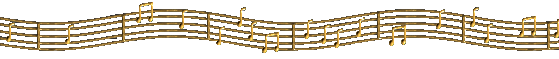 «А.Байқыдыров атындағы саз мектебі» КММ-де ашық сабақтар айлығы болып өтті
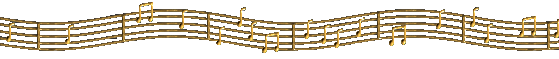 Домбыра сыныбының оқытушысы Оспанов Мейрамғазы«Дені сау ұрпақ-ұлт болашағы»
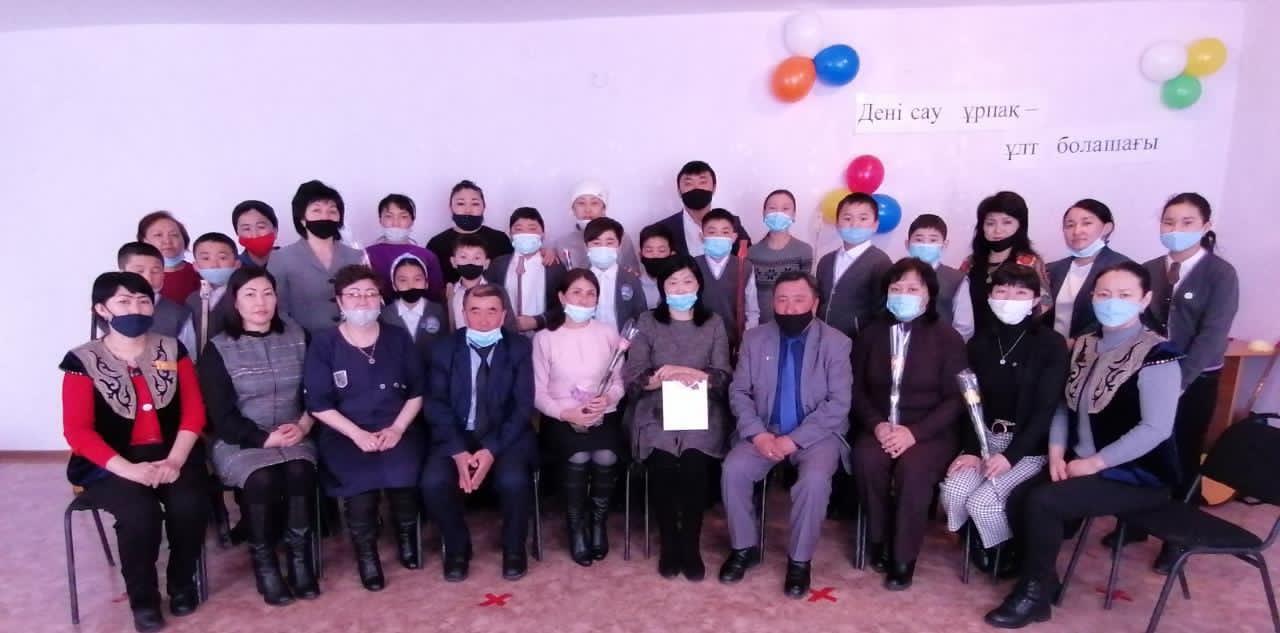 Шертер сыныбының оқытушысы Қалелова Анар«Шертер аспабында күй ойнау тәсілдері»
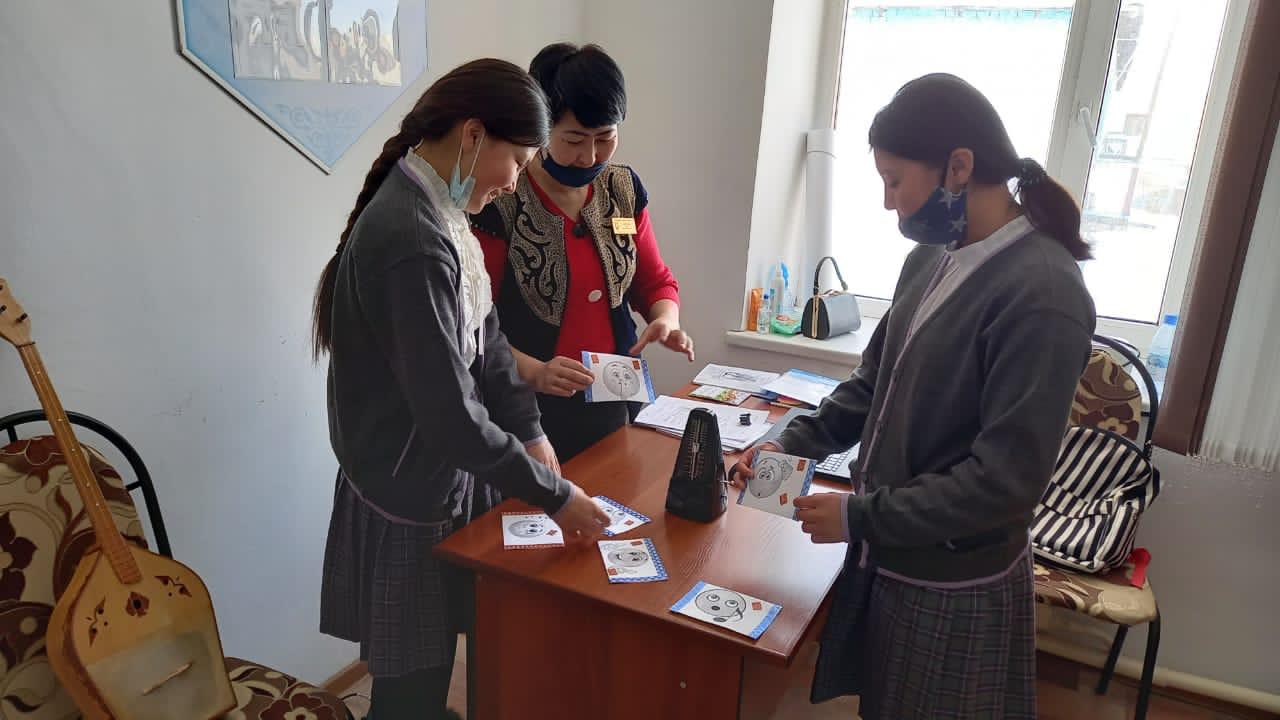 Қобыз сыныбының оқытушысы Нугыспанова Нурсагат«Бірінші,екінші позициямен жұмыс жасау»
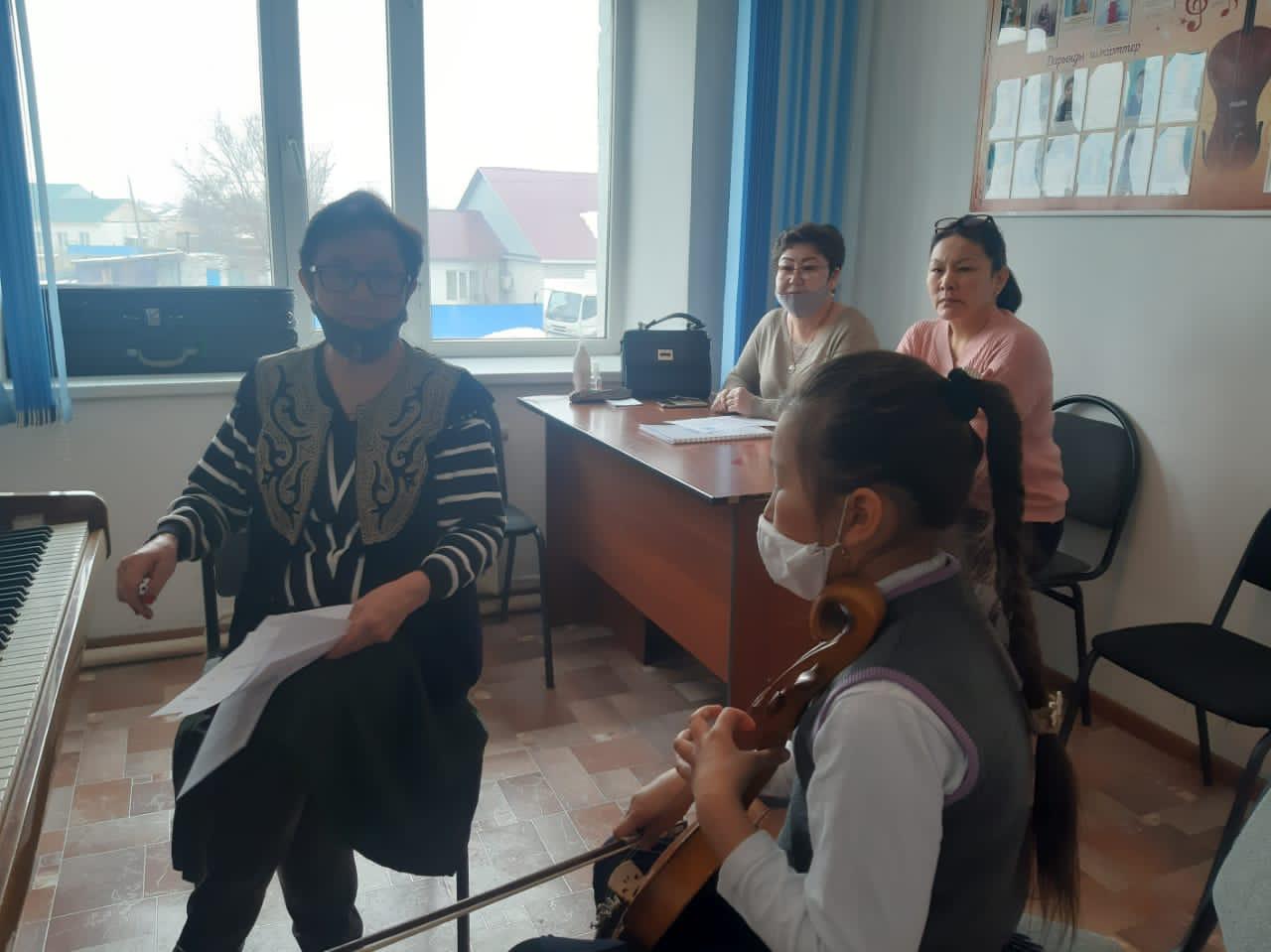 Домбыра сыныбының оқытушысы Маратов Мағжан«Шертпе күй дәстүрінде ойнау шеберлігін арттыру және түрлі штрихтармен динамикалық белгілерді меңгеру»
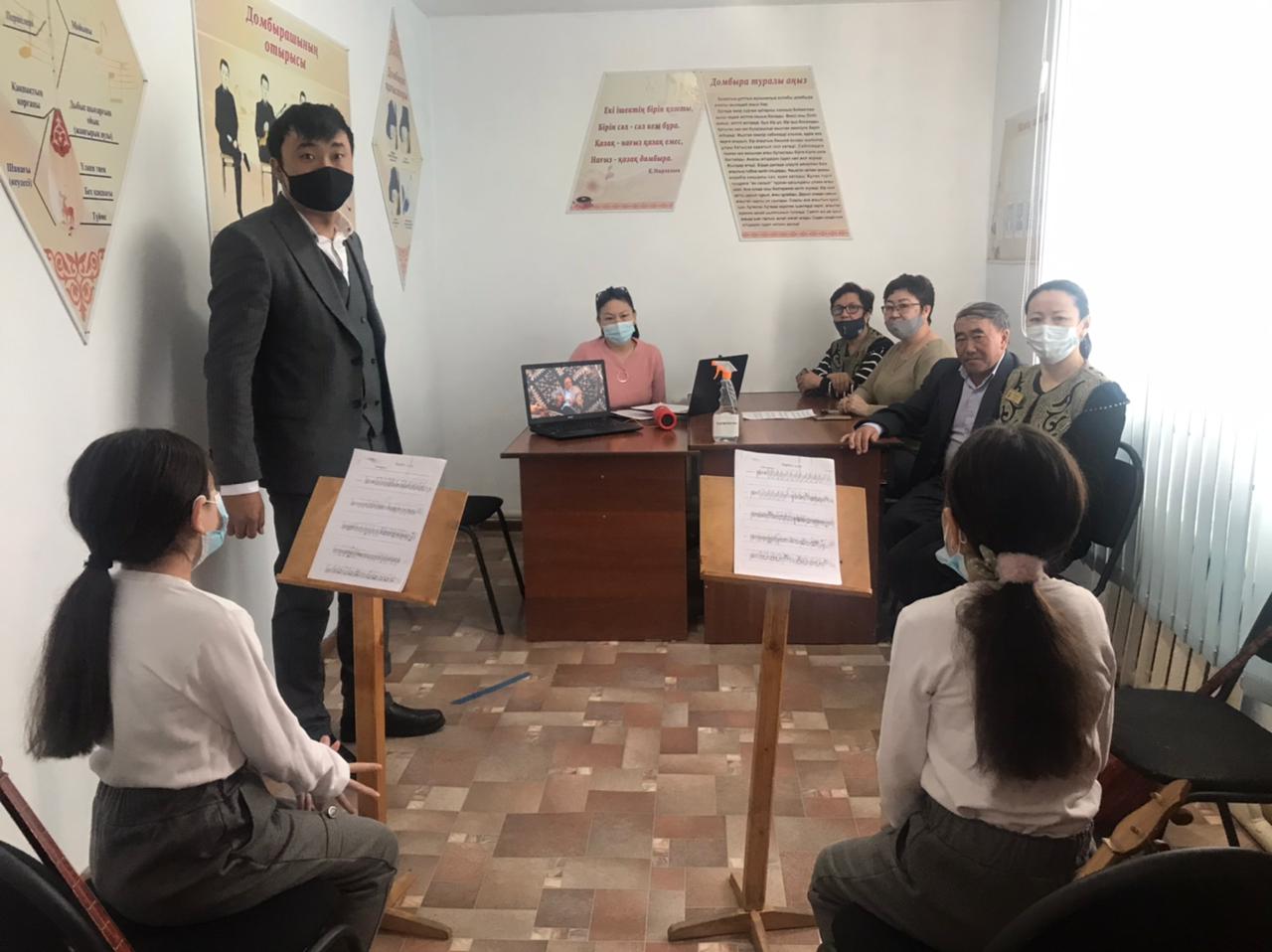 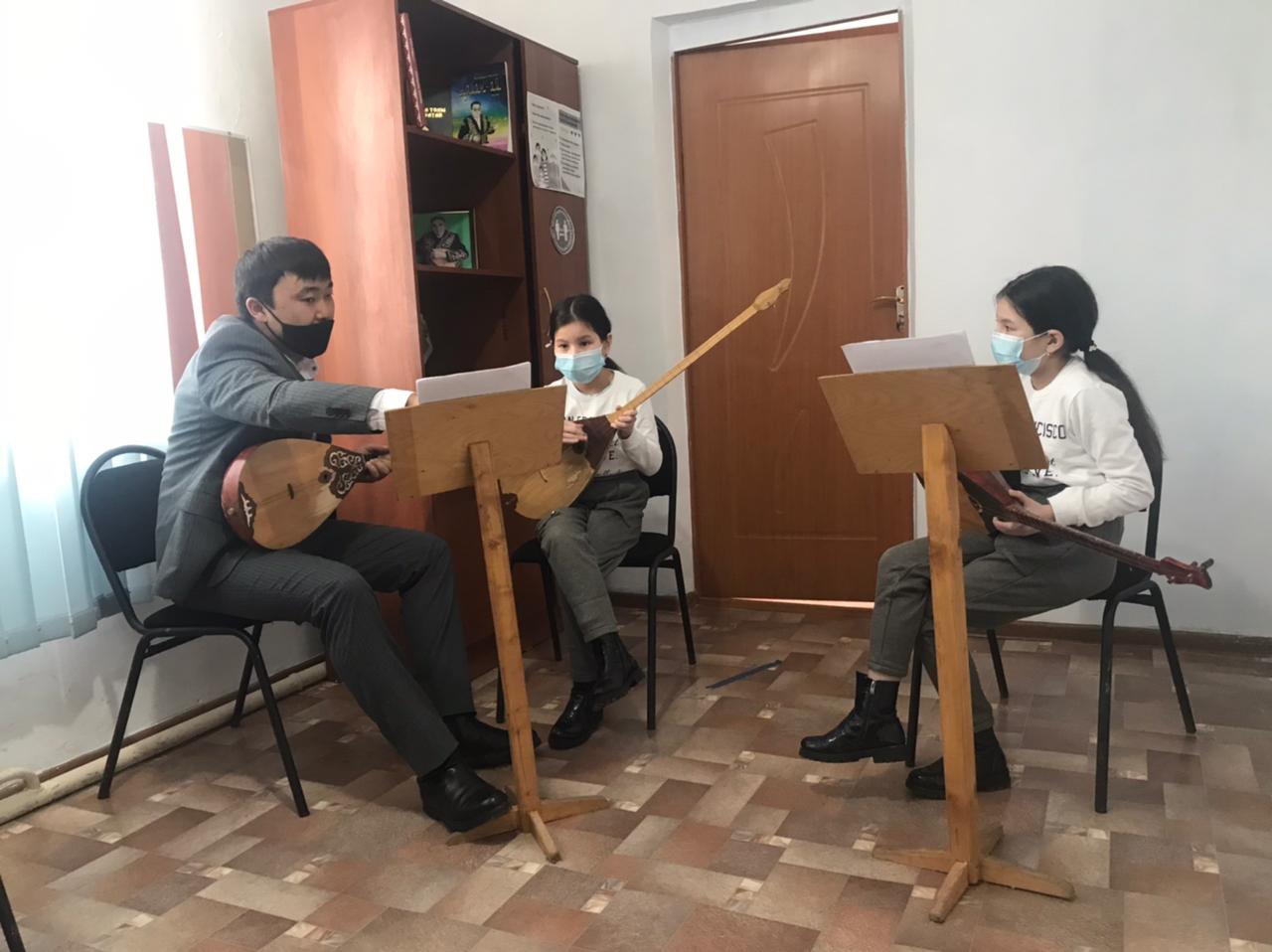 Би сыныбының оқытушысы Бекшойнова Гүлжан«Demi plie, Allegro»
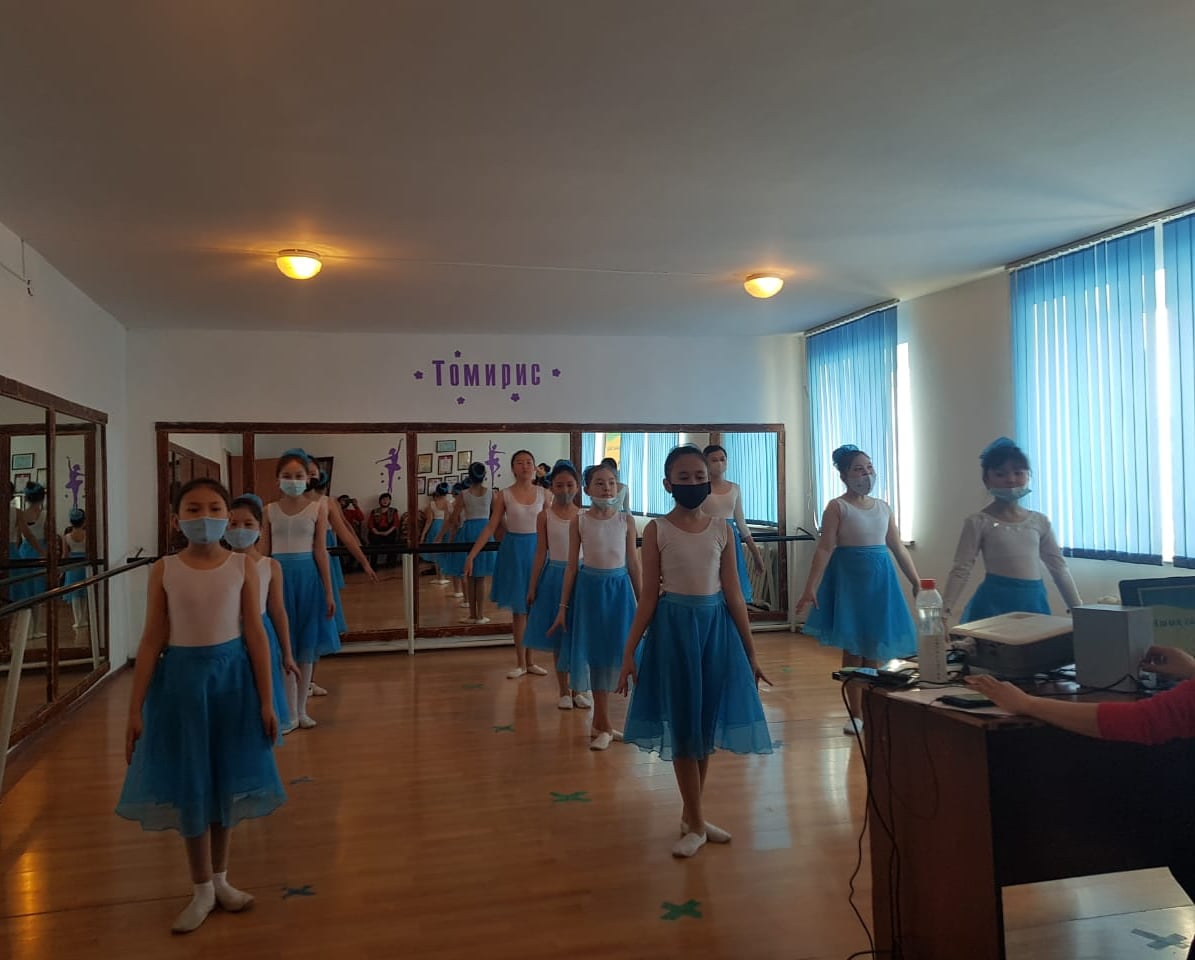 22 наурыз мерекесіне дайындық
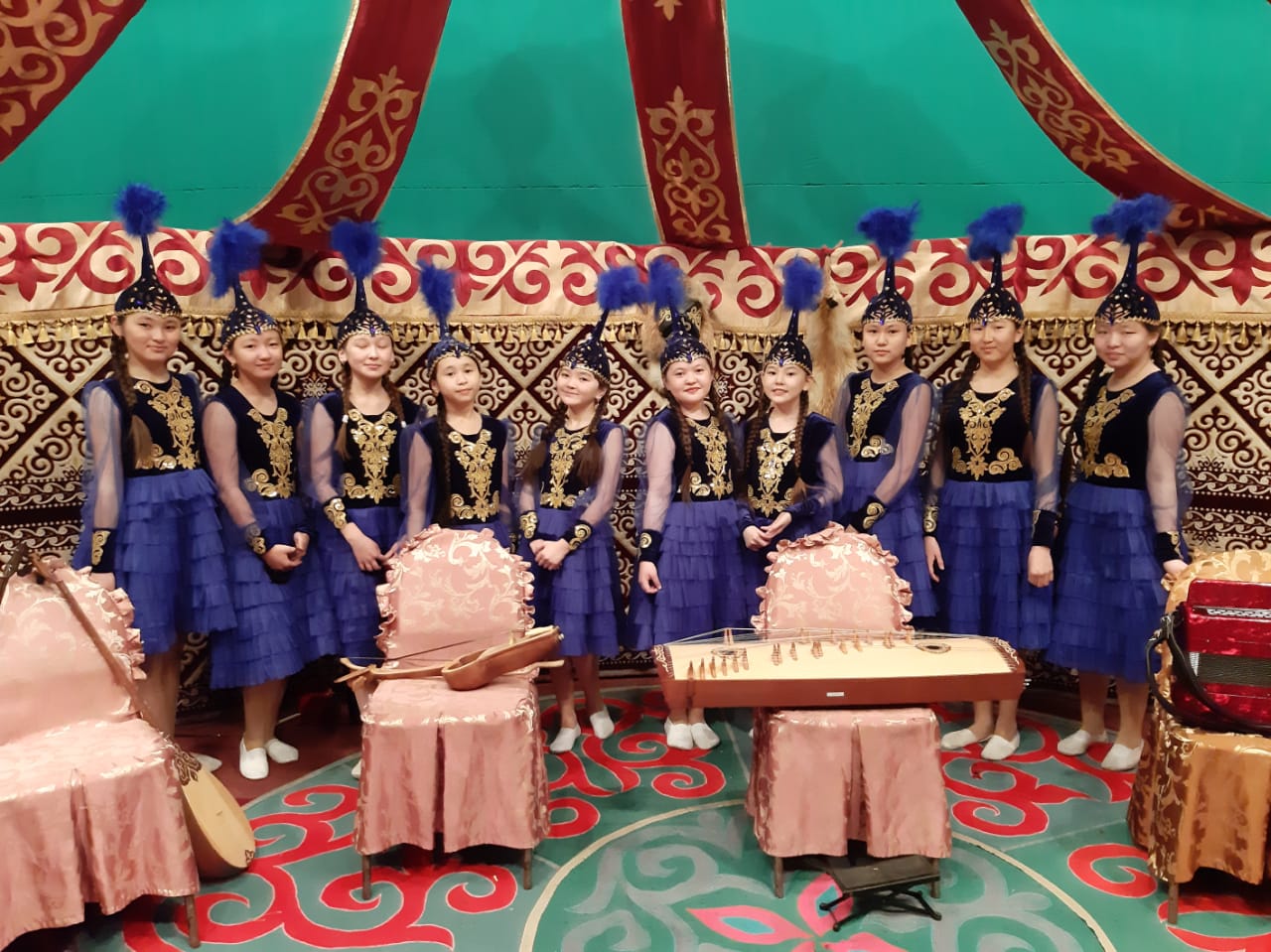 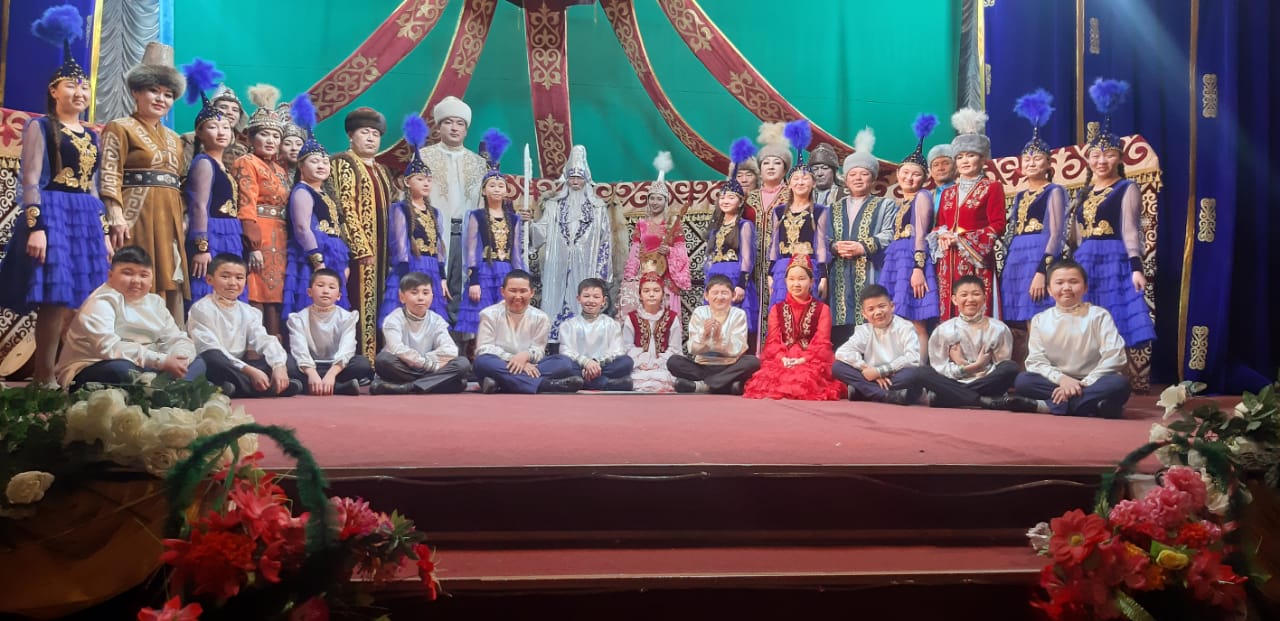